WELLCOME
Introducing
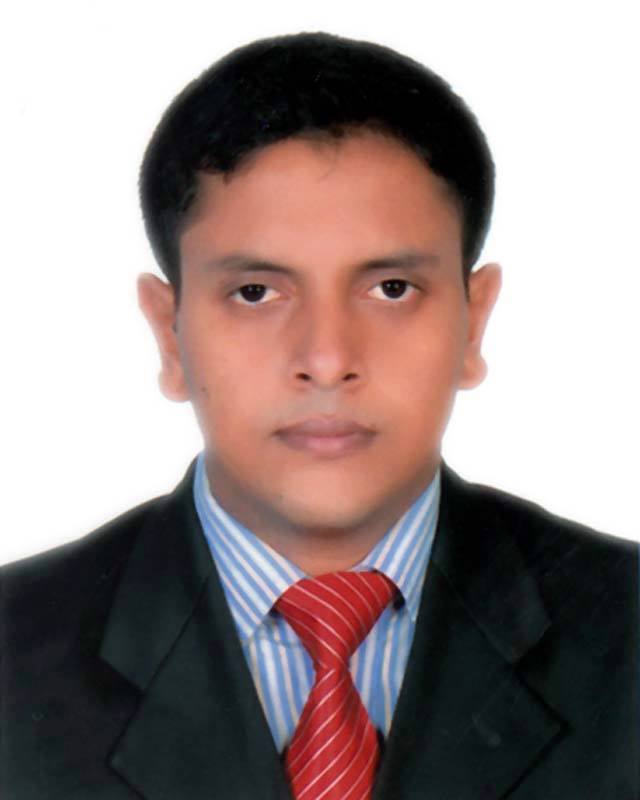 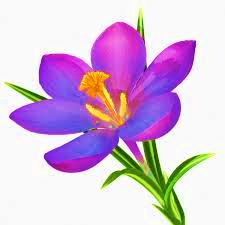 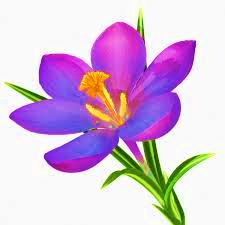 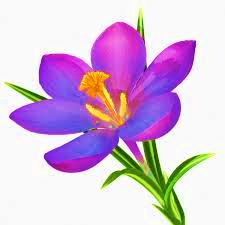 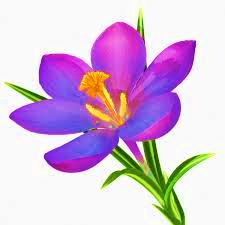 Md. Monirul Haq Chowdhury
Assistant Teacher
91 No. Narail GPS
Kashiani, Gopalgonj.
monirulhaqchowdhury@gmail.com
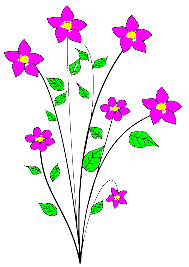 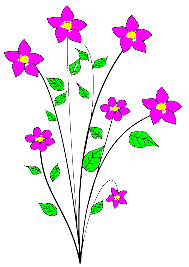 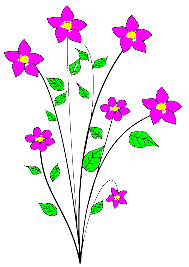 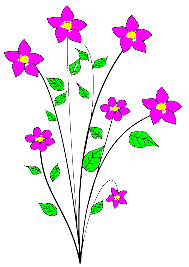 Safety environment by greetings song.
Hello! Hello! How are you?
I’m well, I’m good.
I’m great, I’m wonderful.

Hello! Hello! How are you?
I’m fine! I’m great today.
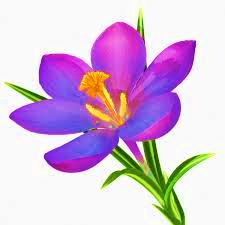 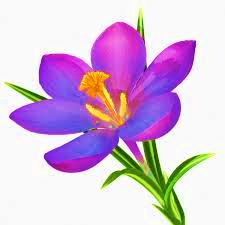 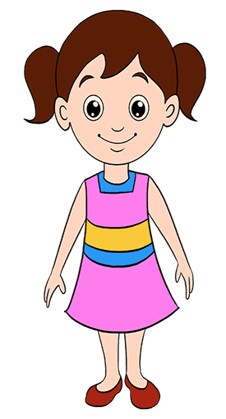 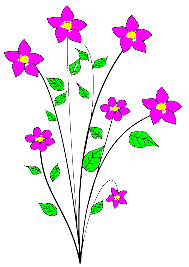 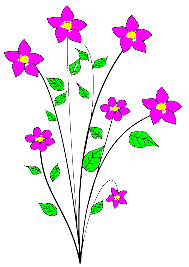 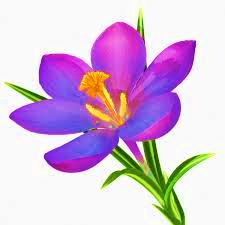 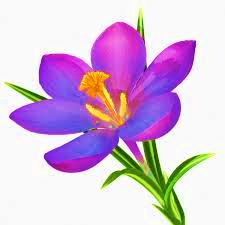 Checking homework and justify the previous lesson.
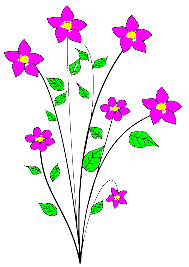 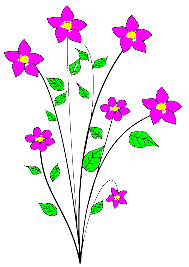 Dear students-
Touch your head.
Touch your shoulder.
Now try to say- 
What can be the topic of our today’s lesson?
Lesson Introducing
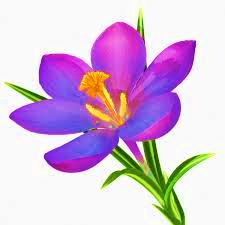 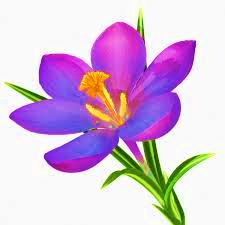 Sub: English 
Class: Two
Lesson : Head and shoulder
        Parts of the lesson: Activity-A
        Page No-22
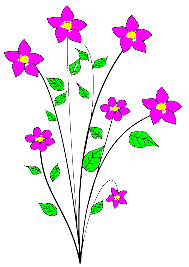 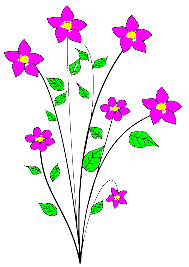 Our today’s lesson is--
Head and shoulders
Activity-A
LEARNING OUTCOMES
By end of the lesson students will be able to-------
Listening: 1.1.1 become familiar with English sounds by listening to common 
                          English words. 
                 2.1.1 following simple commands and instructions. 
                 3.1.1 understand simple questions and statements about them.
                 3.1.2 understand simple questions and statements about familiar  objects.
                 4.1.1 enjoy the rhyme and music of simple rhymes.
Speaking: 1.1.1 repeat after the teacher simple words and phrases with proper 
                          sounds and stress.
                 1.1.2 say simple words and phrases with proper sounds and stress.
Reading: 1.3.1 recognize and read the names of objects having the same initial 
                         and final sounds.
               1.4.1 read words and phrases with the help of visual clues and simple  
                        sentences.
Look, listen and say.
Teacher touch his/her body parts (head, eyes, ear, nose, mouth, shoulder, knee and toes) and says.
This is my------------.
Teacher do this work several times.
Then students repeat after teacher.
Look, listen and say.
What is this?
head
ear
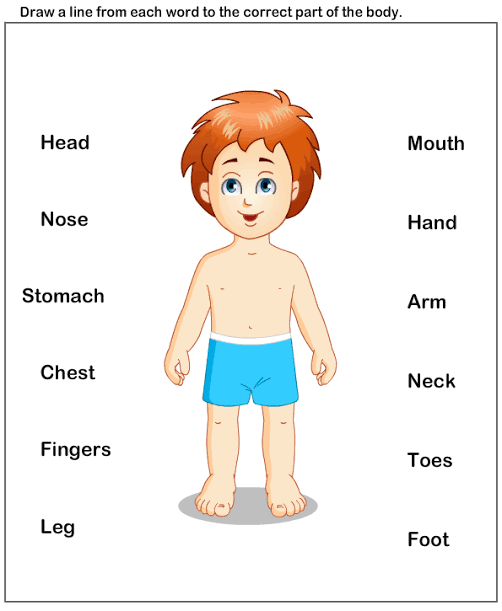 nose
eyes
shoulder
mouth
knee
toes
Pair work.
This is my--------.
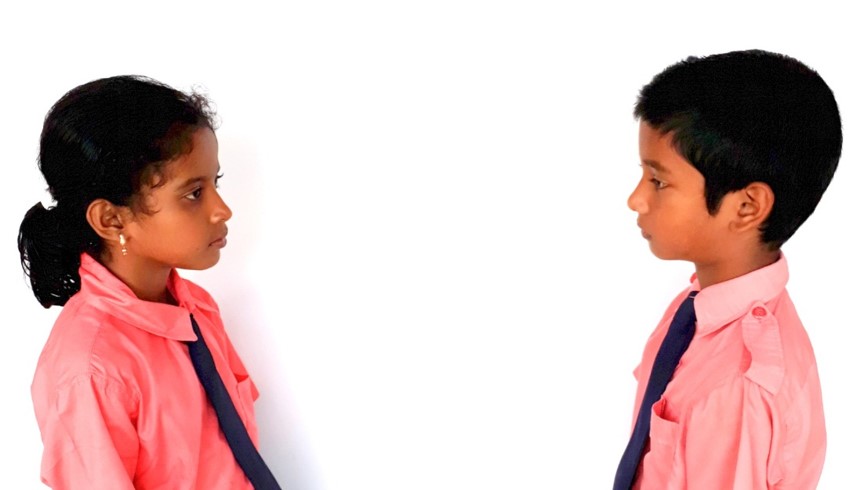 one more
Open your English book at page- 22 and see the Activity-A.
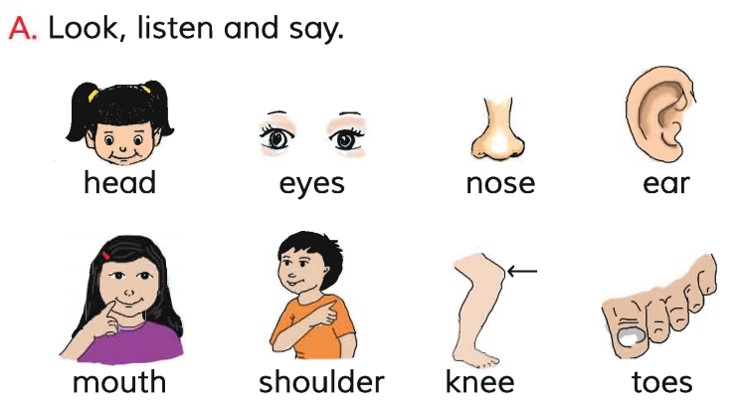 Spell out the words. (SGW)
Repeat after me.
Pair work.
Point out the picture.
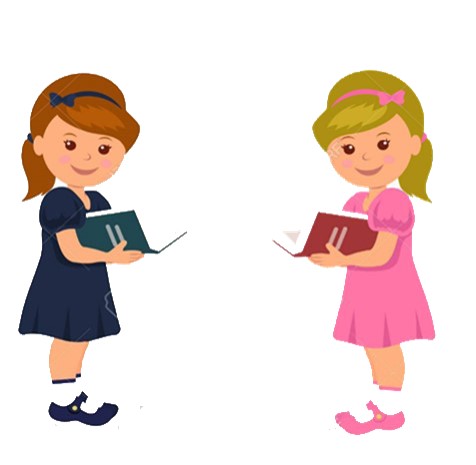 Read and say.
mouth
eyes
shoulder
nose
toes
mouth
head
knee
ear
eyes
mouth
eyes
shoulder
nose
toes
mouth
head
knee
ear
eyes
Identifying weak students and taking to cure.
One day one word
What is this?
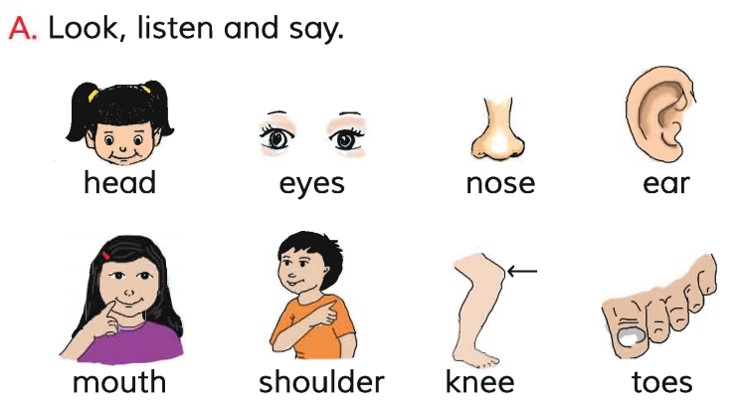 ear
কান
Spell out the word - SGW
Find out the letters that are made by the word ------.
j
e
r
i
a
r
k
p
b
Find out the correct word ------.
eare
air
ear
eir
Say the missing letter.
ea-
e-r
-ar
Write the word to your notebook.
ear
Date-
/      /20
ইয়ার
কান
Home work
Page 12 will be well read and written.
That’s all for today. Goodbye. See you tomorrow.
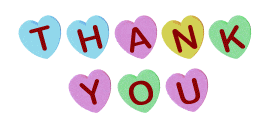